Criminological Theory
Society as Insulation:
The Origins of Control Theory
Introduction: Control Theory
Control theory takes the position that because conformity cannot be taken for granted, nonconformity, such as crime and delinquency, is to be expected when social controls are less than completely effective

The question asked by control theorist: 
             Why do people conform?
Introduction: Control Theory
The main theoretical premise: 

Because crime is fun, enjoyable, and rewarding, when controls are absent, crime is possible and often does occur

When controls are present, crime does not occur
Forerunners of Control Theory: Durkheim’s Anomie Theory
The origins of contemporary control theories of crime and delinquency are to be found in part in the work of Durkheim’s anomie theory

Anomie: The destruction of the fundamental bonds uniting individuals in a collective social order so that each person is forced to go it alone


Technology and the rise of capitalism has lead to an eroded sense of community
Forerunners of Control Theory: Durkheim’s Anomie Theory
Social solidarity was maintained by two sets of functions:

Integration: A state of cohesion amounting to a common faith sustained by collective beliefs and practices leading to strong social bonds and the subordination of self to a common cause

Collective activity gives purpose and meaning

Regulation: The sum of social forces of constraint that bound individuals to norms 

Constraining regulative functions become more important in an urban society with a complex division of labor
Forerunners of Control Theory: Durkheim’s Anomie Theory
The nature of “man” argues that any person is a blend of two aspects:

The social self or the aspect of self that looks to society and is a product of socialization and cultivation of human potentials (the “civilized” member of a community)

The egotistic self or the primal self that is incomplete without society and that is full of impulses knowing no natural limits 

Social solidarity based on integration and regulation allowed the more primal self to become fully humanized in a life shared with others on moral common ground
Forerunners of Control Theory: The Influence of the Chicago School
Control theories were also influenced by the social disorganization perspective

Two Chicago schools themes remained central:

The interpretations of human nature

The nature of community
Forerunners of Control Theory: The Influence of the Chicago School
Conceptions of Human Nature

Charles H. Cooley – Chicago school of social psychology

Human offspring are dependent on other humans 

Family is the main primary group where interaction is of an intimate face-to-face character leading to a we-feeling or sense of belonging and identification with the group
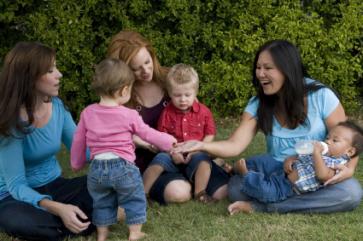 Forerunners of Control Theory: The Influence of the Chicago School
Looking-Glass Self

The child develops a concept of who he or she really is by imagining how he or she appears to others and how others interpret and evaluate what they perceive and then by forming a sense of self based on that process
Forerunners of Control Theory: The Influence of the Chicago School
George Herbert Mead (1934)

Divided the individual into the “I” and “Me”

“I” represents a process of fundamental awareness that becomes focused in different ways, leading to the development of the social self or “me”

The focusing was said to occur through a process of taking the role of the other, which is how socialization occurred 

Unsuccessful socialization might                                   lead to personal disorganization –                                    a self lacking in integration and consistency
The Study of Community
The decline in the moral integration of the basic primary groups themselves was important to the early control theorists

Suggested not only social disorganization, but also personal disorganization resulting from fundamental problems in the formation of the personal self
Early Control Theorists: Albert J. Reiss
Attempted to predict juvenile delinquency  by explaining personal and social controls

Personal control: The ability of the individual to refrain from meeting needs in ways which conflict with the norms and rules of the community

Social control: The ability of social groups or institutions to make norms or rules effective
Early Control Theorists: Albert J. Reiss
Delinquency results when there is a relative absence of internalized norms, a breakdown in previously established controls, and an absence of or conflict in social rules

Conformity results when the individual has an acceptance of the rules or has a submission to them
Early Control Theorists: Albert J. Reiss
Considered from the “perspective of the person,” social control was held to lie in the acceptance of or submission to the authority of the institution and the reinforcement of existing personal controls by institutional controls
Early Control Theorists: Albert J. Reiss
Considered from “the standpoint of the group,” control was said to lie in the nature and strength of the norms of the institutions and the effectiveness of the institutional rules in obtaining behavior and conformity with the norms
Early Control Theorists: Albert J. Reiss
The delinquent peer group is viewed as a functional consequence of the failure of personal and social controls

Trying pin down those factors that had to occur before any causes could be expected to produce delinquent effects

Chief concern as a predictor was the failure to submit to social controls
Early Control Theorists: Albert J. Reiss
Delinquency and delinquent recidivism may be viewed as a consequence of the failure of primary groups to provide the child with appropriate non-delinquent roles and to exercise social control over the child so these roles are accepted or submitted                       to in accordance with needs

Key groups are the family, neighborhood,                                 and school
Early Control Theorists:F. Ivan Nye
Sought to explain why delinquent and criminal behavior is not more common

Locate social control factors that inhibited nonconformity  and made crime and delinquency a possibility 

Family most important                              social control over                                  adolescents
Early Control Theorists:F. Ivan Nye
The family could generate:

Direct control: External forces

Internalized control: Internal forces or conscience

Indirect control: Extent of affection and identification with authority figures

Control through alternative means of need satisfaction: “Delivery of goods” in a legitimate way

These types of control are mutually reinforcing
Containment Theory:Water C. Reckless
Search for self-factors that would explain why some individuals succumbed to social pressures leading to crime and delinquency, whereas others remained relatively law abiding in the same circumstances

Resiliency: People who, despite facing many criminogenic risk factors, resist crime

Central problem lay in explaining differential responses
Containment Theory:Water C. Reckless
The Social Psychology of the Self
The social transformation from life in fairly simple societies to complex environments placed a different set of pressures on the individual and the social order

“New pitch”: Society that emphasizes freedom and allows people to not be connected to one another 

“Individualization of the self” : People are separate and distinct from the mass of others
Containment Theory:Water C. Reckless
Pushes and Pulls (Table 5.1)
A variety of factors might “push” a person towards crime and delinquency, and other factors might “pull” one toward misbehavior

Despite  the various criminogenic pushes and pulls, whatever they may be, conformity remains the general state of affairs
Containment Theory:Water C. Reckless
To commit crime or delinquency , the individual must break through a combination of outer containment and inner containment that together tend to insulate the person from both the pushes and pulls

A risk theory: Each weakening                containment increased the odds of  nonconformity
Containment Theory:Water C. Reckless
Factors in Outer Containment (Table 5.1)

Concentrating on the external containment model for the urban, modern society, he stressed: 

Reasonable limits

Meaningful roles and activities

Several complimentary variables
Containment Theory:Water C. Reckless
Factors in Inner Containment (Table 5.1)

Tends to control the individual to some extent no matter how the external environment changed

The key factors of inner containment include:

Self-concept: Good boys had insulated self-concepts

Goal orientation: Sense of direction in life toward legitimate goals

Frustration tolerance: Ability to cope with frustration

Norm retention: Acceptance of norms, laws, values, and customs; acceptance of legitimate means
Early Control Theorists: Summary
The increase in crime was a product of the modern world

Regarded the moral order as more fundamental than the economic order and concerned itself with what it took to be the problem of the individual in a complex society

Boundless desires, little capacity to tolerate denial, and no sense of direction or commitment to traditional rules
Neutralization and Drift Theory: Sykes and Matza
Sought to explain that If the social pressures causing delinquency were so powerful, why was it that even the worst of the delinquents seemed to be fairly conventional people, actually conforming in so many other ways?

Also,  why did most not continue law-violating behavior beyond a certain age
Neutralization and Drift Theory: Sykes and Matza
Techniques of Neutralization

Argued that delinquents retained a commitment to conventional society and its standards of behavior; they knew right from wrong

Delinquency would be possible if youths could escape the control that conventional society had over them
Neutralization and Drift Theory: Sykes and Matza
Conventional social norms consisted of the learning of excuses or techniques of neutralization by which those norms could be temporarily suspended and their controlling effects neutralized

Free to deviate without rejecting the norms
Neutralization and Drift Theory: Sykes and Matza
Five Techniques of Neutralization (Table 5.2)

Denial of responsibility

Denial of injury

Denial of the victim

Condemnation of the condemners

Appeal to higher loyalties
Neutralization and Drift Theory: Sykes and Matza
Delinquents were no more committed to their delinquency than to conventional enterprises

Delinquency was a matter of “drift” facilitated by the existence of “subterranean convergence” between their own techniques of neutralization and certain ideologies of authorities who represented the official moral order

Authorities often  excuse violations

Blame parents, cite provocation of victim, accept self-defense explanations, etc.
Neutralization and Drift Theory: Sykes and Matza
Because delinquency may involve unfamiliar and dangerous behaviors, something more than the loss of control/neutralization is necessary to explain it

Preparation: A process by which the person discovered that a given infraction could be pulled off by someone, that the individual could do it himself, and that the fear of apprehension could be managed
Neutralization and Drift Theory: Sykes and Matza
Desperation: The central force is a profound sense of fatalism, a feeling that the self was overwhelmed, with a consequent need to violate rules of the system to reassert individuality

The combination of preparation and desperation creates the will to offend
Control Theory in Context
Context of the 1950s

This time was marked by a time of relative social conformity, so much so, the U.S. was seen as a nation of sheeps 

Thus, delinquency seen as a result of departures from the conventional order

The onslaught of the 1960s was to                make control theory much more                    popular
Control Theory in Context
The Context of the 1960s

The 1960s had massive social change which seemed to many to signal the complete collapse of personal and social control

The Civil Rights movement

Militant feminism

The Vietnam War protests

Hippies

Psychedelic drugs
Control Theory in Context
The Context of the 1960s

The social turmoil seemed to many to signal the complte collapse of personal and social control

Nation was seen as being torn apart and social consensus as being eroded completely

The decade was characterized by the loss of self-control

The times were ripe for acceptance of a perspective linking crime to the breakdown of control if it could be formulated in appropriate theoretical terms